MODIFICATIONS DES REGLES FIBA 
APPLICABLES POUR LA SAISON 2017-18
EQUIPEMENT
A ce jour et jusqu’à nouvel ordre, le port du voile n’est toujours pas autorisé en France pour les activités  de basketball organisées sous l’égide de la FFBB et/ou de ses organismes fédéraux.
•Ne pas accepter la participation au jeu d’un joueur/joueuse équipé(e) de ce type d’accessoire.
Pour le reste, en département, il convient d’être tolérant avec la couleur des équipements (manchettes, leg-in,…) tant que cette couleur ne vous pose pas de problème pour juger des situations sur le terrain.
LE MARCHER
LES REGLES :
De pivot
De départ en dribble

RESTENT INCHANGEES DEPUIS UNE POSITION ARRETEE
Quand un joueur en déplacement attrape le ballon ou termine un dribble en étant en l’air, le règlement ne change pas :
•Le prochain pied touchant le sol comptera comme «le pas n°1» et deviendra le pied de pivot.
•Le pied suivant touchant le sol sera «le pas n°2»
CE QUI CHANGE :
•Le décompte des pas est modifié : le pied déjà au sol au moment de l’attraper du ballon ne compte pas comme un pas (c’est le «pas n°0»)
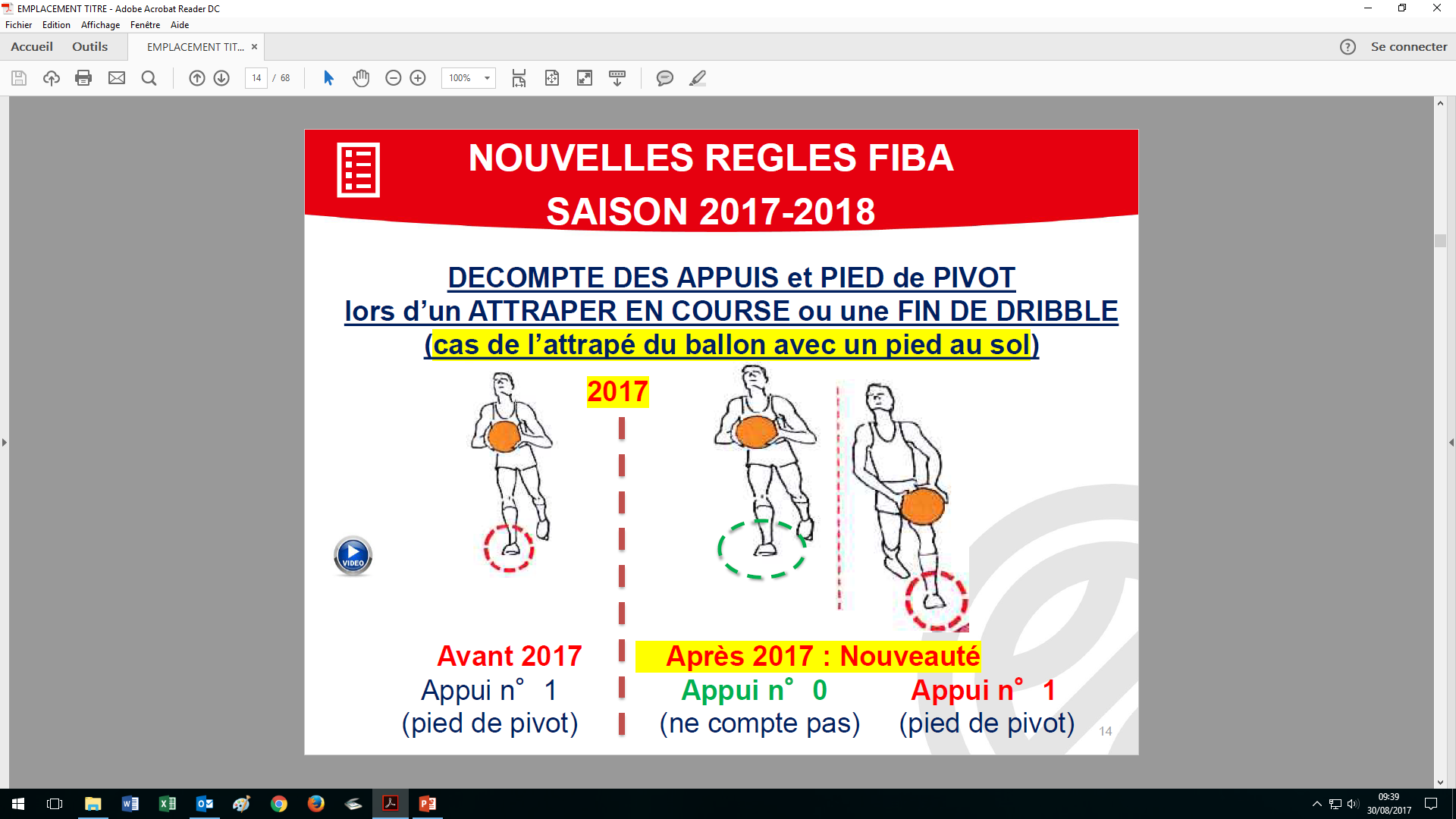 Nouveauté
•Toucher le sol deux fois de suite avec le même pied (cloche pied) ou avec les deux pieds (double simultané) est une violation de marcher
ACTION DE TIR :
clarification
Si une faute est sifflée sur un joueur en action de tir et qu’après la faute le joueur passe le ballon, il  n’est plus considéré en action de tir.
RETOUR EN ZONE:
NOUVELLE DISPOSITION :
Tant que le ballon n’a pas été contrôlé par un joueur ayant les deux pieds en zone avant, le retour en zone ne s’applique pas.

•Ex : lors d’une passe de A1 venant de la zone arrière, A2 situé en zone avant touche le ballon mais ne le contrôle pas. Le ballon repart aussitôt en zone arrière où il est capté par A1 = action légale
FAUTE ANTI-SPORTIVE
NOUVEAU CRITERE
•Contact non nécessaire provoqué par un défenseur dans le but de stopper la progression de l’équipe attaquante lors d’une transition (montée de balle) = faute antisportive. 

Ce critère s’applique jusqu’à ce que l’attaquant commence son action de tir
DISQUALIFICATION
NOUVELLE DISPOSITION
Un joueur est disqualifié pour le reste de la rencontre s’il commet soit :
•2 fautes antisportives
•2 fautes techniques
•1 faute antisportive et1 faute technique
Au-delà des règles précédentes concernant séparément joueurs et entraineur, un entraineur -joueur est également disqualifié pour le reste de la rencontre si il a été sanctionné :
•d’une antisportive «U» comme joueur et d’une faute technique «C» comme entraineur 
•d’une faute technique «T» comme joueur et d’une faute technique «C» comme entraineur
DISQUALIFICATION
NOUVELLE DISPOSITION
Quand une personne est disqualifiée et que cette faute est comptabilisée au compte de l’entraineur, la sanction est :
•2  LF +  possession, 
•marquée «B2» sur la feuille de marque

Exemples : 5°faute suivie d’une 6°faute disqualifiante, entrée sur le terrain pour participer à une bagarre, faute disqualifiante de banc, d’assistant coach, de remplaçant, …
OBJECTIF
•Donner la même sanction pour toute disqualification (2 LF + Possession)
FEUILLE DE MARQUE
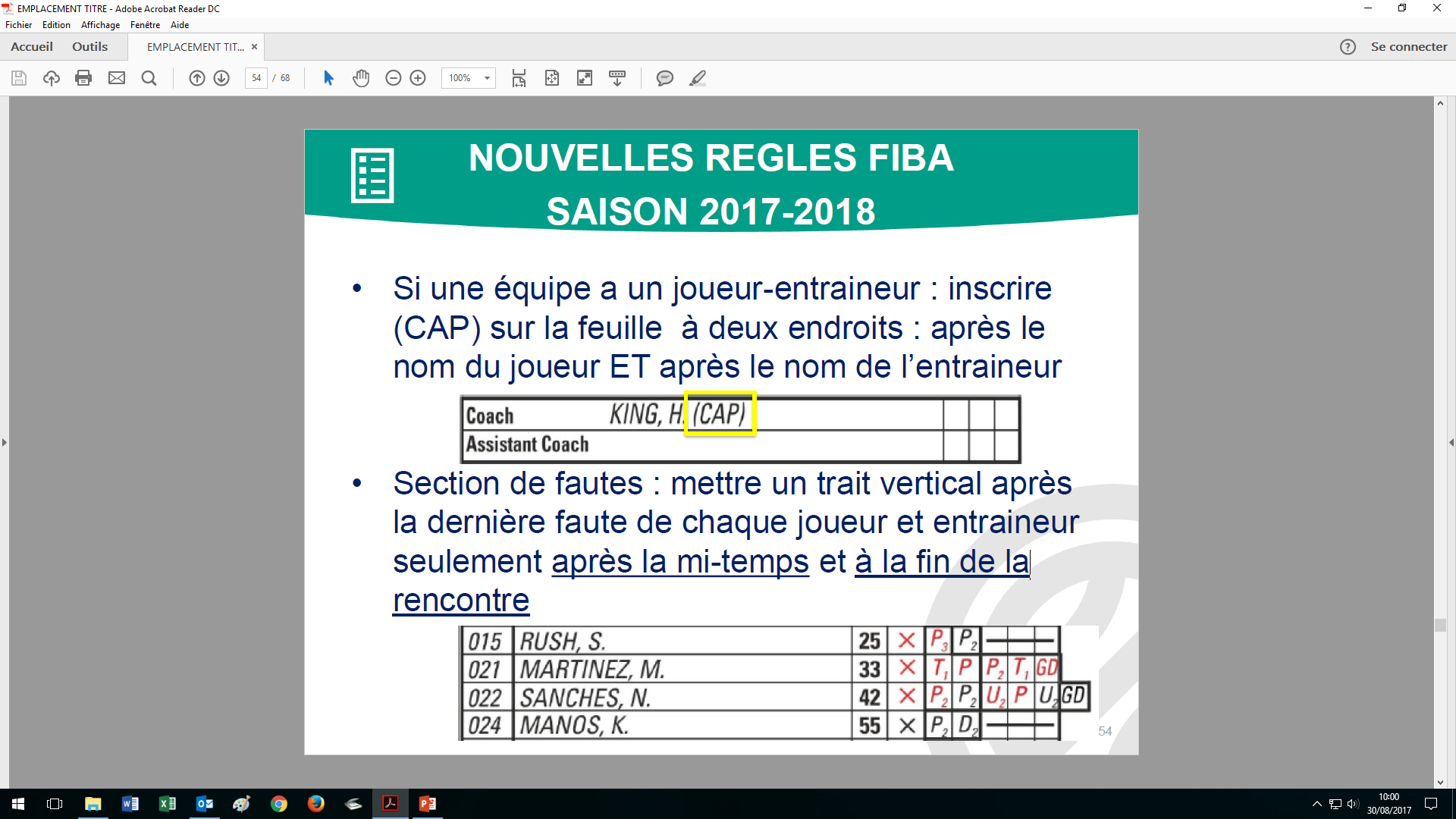